Operating System Software vs. Application Software
Computer Technology – Mrs. Tom
Which of these functions are performed by the operating system software?
There are 6 correct answers.
Correct
Correct
Incorrect
Type a report
Copy files or folders
Install new software
Incorrect
Correct
Incorrect
Update Facebook
Open a program
Browse the web
Correct
Incorrect
Incorrect
Play a game
Create a slide show
Change the screen saver
Correct
Correct
Incorrect
Uninstall a program
Change computer settings
Create a budget
Next Slide
Which of these functions are performed by application software?
There are 6 correct answers.
Incorrect
Incorrect
Correct
Type a report
Copy files or folders
Install new software
Correct
Incorrect
Correct
Update Facebook
Open a program
Browse the web
Incorrect
Correct
Correct
Play a game
Create a slide show
Change the screen saver
Incorrect
Incorrect
Correct
Uninstall a program
Change computer settings
Create a budget
Next Slide
Operating System Software
Application Software
Performs a specific function
A separate program that you install on your computer
Examples:  Microsoft Office, Firefox, Facebook
Performs overall functions to help the computer operate
Helps the hardware and software work together
Usually comes preloaded on your computer
Click here to practice
Which of these are examples of Application Software
(7 correct answers)
Firefox
A photo editing program
Microsoft Word
Correct
Correct
Correct
Microsoft Windows
A computer game
Prezi (slide show software)
Incorrect - OS
Correct
Correct
Excel
Apple OS
Microtype (a typing program)
Correct
Incorrect - OS
Correct
Click here to go to next slide
Which application software would be best for each use?
Type a report
Correct
Incorrect
Microsoft Word or another word processor
Microsoft PowerPoint or another presentation program
Incorrect
Incorrect
Microsoft Excel or another spreadsheet program
Microsoft Access or another database program
Click here to go to next slide
Which application software would be best for each use?
Create a budget
Incorrect
Incorrect
Microsoft Word or another word processor
Microsoft PowerPoint or another presentation program
Correct
Incorrect
Microsoft Excel or another spreadsheet program
Microsoft Access or another database program
Click here to go to next slide
Which application software would be best for each use?
Create a slide show
Incorrect
Correct
Microsoft Word or another word processor
Microsoft PowerPoint or another presentation program
Incorrect
Incorrect
Microsoft Excel or another spreadsheet program
Microsoft Access or another database program
Click here to go to next slide
Which application software would be best for each use?
Create charts or graphs
Incorrect
Incorrect
Microsoft Word or another word processor
Microsoft PowerPoint or another presentation program
Correct
Incorrect
Microsoft Excel or another spreadsheet program
Microsoft Access or another database program
Click here to go to next slide
Which application software would be best for each use?
Keep student records for a school
Incorrect
Incorrect
Microsoft Word or another word processor
Microsoft PowerPoint or another presentation program
Incorrect
Correct
Microsoft Excel or another spreadsheet program
Microsoft Access or another database program
Click here to go to next slide
Which application software would be best for each use?
Create a newsletter
Correct
Incorrect
Microsoft Word or another word processor
Microsoft PowerPoint or another presentation program
Incorrect
Incorrect
Microsoft Excel or another spreadsheet program
Microsoft Access or another database program
Click here to go to next slide
Think about which folder would you save each file in?
Click on the sun to see if you are right.
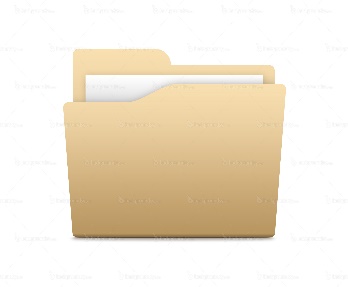 Newsletter
Databases
Slide Show
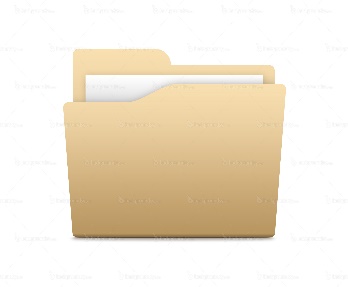 Budget
Excel
Student Records
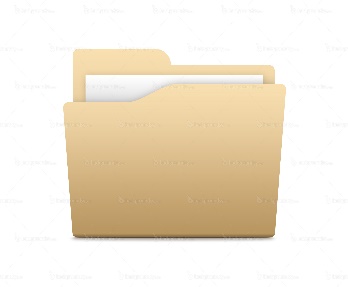 PowerPoint
Report
Charts
Word
Click here to go to next slide
The End
Click here to review again